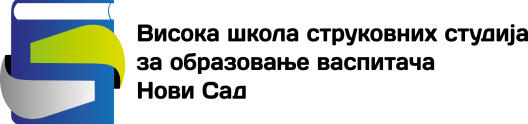 ALUMNI KLUB
Висока школа струковних студија з аобразовање васпитача Нови Сад
Координатор за квалитет и пројекте
IZVEŠTAJ O PRIPREMAMA ZA OSNIVANJE ALUMNI KLUBA  VSOV NS
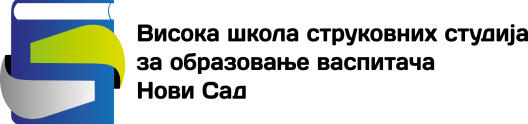 Pozivno pismo na sajtu Škole počinje rečima:
Tokom oktobra I novembra meseca 2012. Godine u aktivnostima koordinatora za kvalitet i razvojne projekte se naslo pokretanje priprema za osnivanje alumni kluba VSOV NS.
Pozivno pismo na sajtu Škole počinje rečima:
Tokom ove jeseni je pocelo prikupljanje podataka od zainteresovanih  za uključivanje u članstvo budućeg Alumni kluba Visoke škole strukovnih studija za obrazovanje vaspitača Novi Sad.
Pozivno pismo na sajtu Škole počinje rečima:
Poštovane koleginice i kolege studenti, nastavnici i prijatelji Visoke škole za obrazovanje vaspitača u Novom Sadu,
Pozivamo Vas da se pridružite našim nastojanjima da oformimo u saradnji sa Vama mrežu koleginica i kolega bivših studenata, nastavnika i prijatelja Visoke škole za obrazovanje vaspitača u Novom Sadu! . . . . .
Formular za prijavu članstva u Alumni klubu vsov ns :
Rezultati anketiranja do 23.11.2012.
Putem ovako formiranog upitnika za evidentiranje podataka o zainteresovanim budućim članovima Alumni kluba Škole  dobijeno je prvih 76 odgovora!!!
Lista inicijalne grupe članova za Alumni klub
Zbirni podaci
Od prisutnih su se 61 učesnica  zapisale u formulare sa podacima za prijavu u članstvo. Tu je bilo tri pedagoškinje, jedna psihološkinja, dve učiteljice i 55 vaspitačica.
Mesta iz kojih dolaze članovi Kluba
Vojvodina
Sremska Mitrovica, Irig, Novi Banonci, Bač, Zrenjanin, Žitište, Subotica, Bačka Topola, Bačka Palanka, Srbobran, Čurug, Beočin, Sremska Kamenica,Novi Sad, Veternik, Stepanovićevo, Bački Petrovac, Kikinda, Pančevo, Kovin, Odžaci, Deronje,Vrbas, Bela Crkva, Žabalj, Temerin,
Oblasti interesovanja budućih članica
Stručne kompetencije

Pedagoško . Psihološke oblasti

Metodike
razmena među članovima Kluba; profesionalno udruživanje; sticanje  rofesionalnih kompetencija; inonvacije u vaspitno obrazovnom radu; pripremni predškolski program......

Emocionalna inteligencija; razvojna psihologija;inkluzija; darovitost; komunikacija; jezička kultura; nematernji jezik; ekologija; kreativnost; lutkarstvo;lepo pisanje; 

Razvoj govora, Upoznavanje okoline, Matematički pojmovi; Muzičko, Likovno...
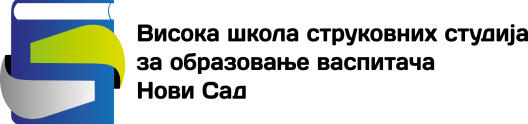 Komunikacija za osnivanjeALUMNI KLUBA  VSOV NS www.vaspitacns.edu.rsvaspitac.alumni.ns@gmail.com
INICIJATIVA
ALUMNI KLUB
Inicijativu pokreće  Koordinator  za kvalitet i razvojne projekte Škole (Gera mr Ibolya) 
podrška direktor Škole 
mr Stevan Divjaković
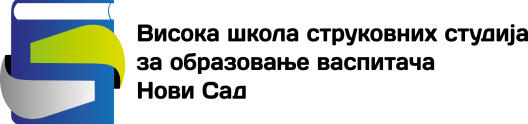